Урок английского языка
по теме 
«Дорожная безопасность»
 с применением технологии 
«развития критического мышления»
6 класс

Автор: 
Васильева Е. В., 
учитель ГБОУ лицея № 419 Петродворцового района 
Санкт-Петербурга
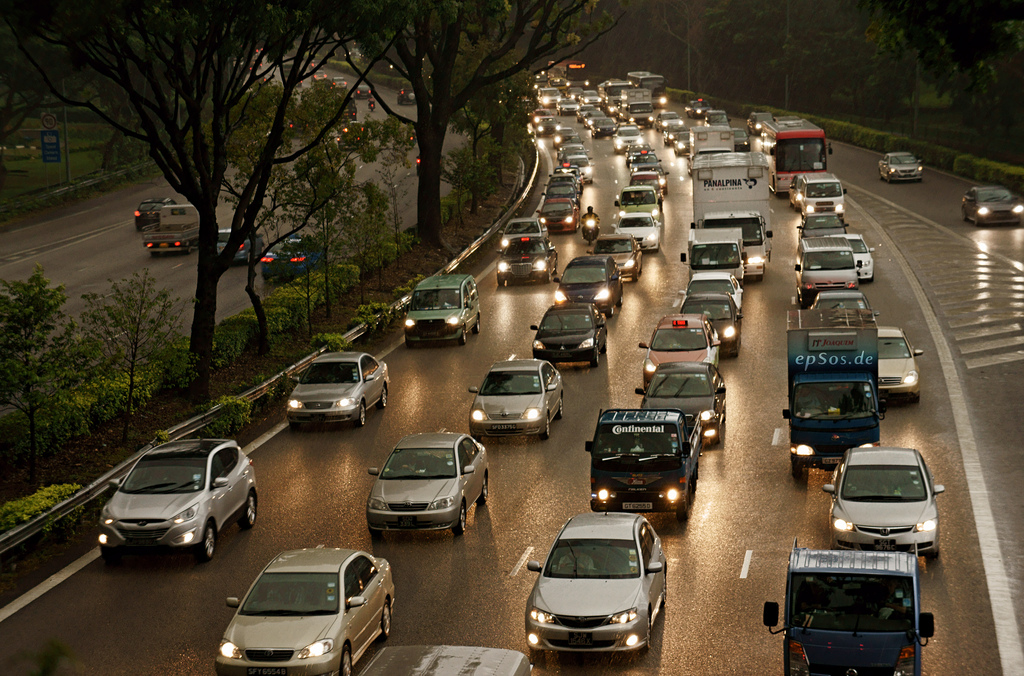 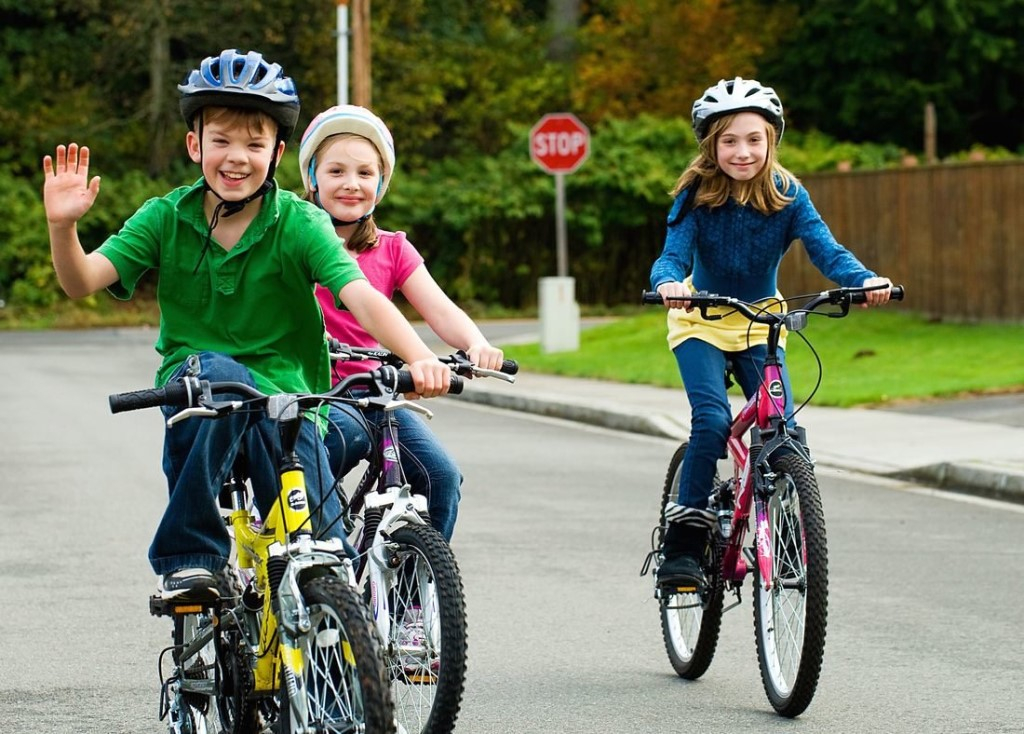 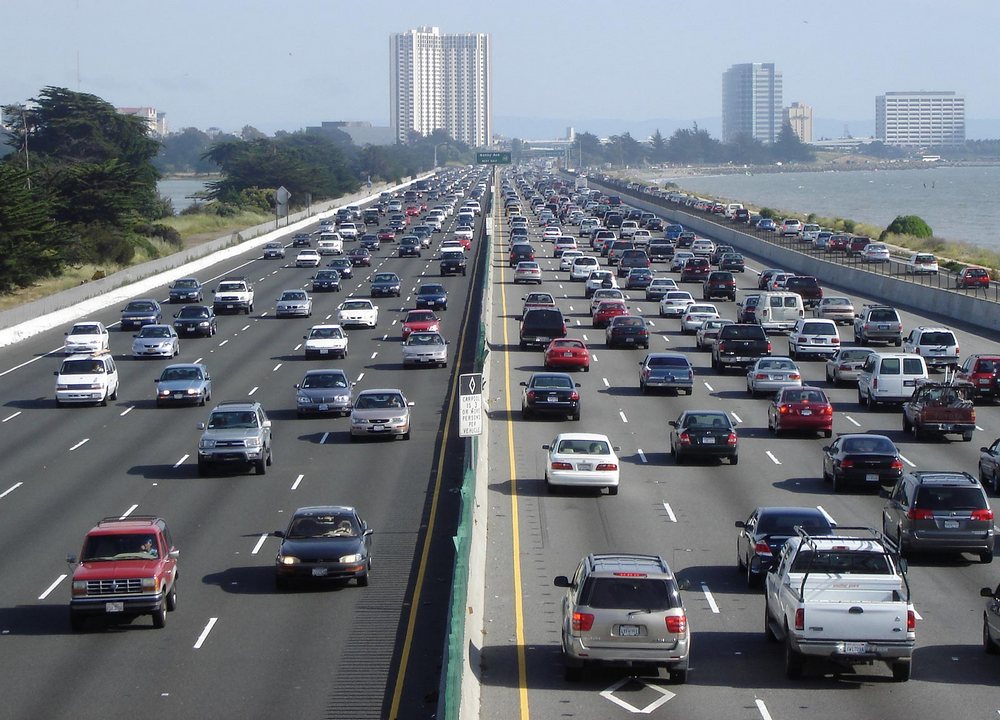 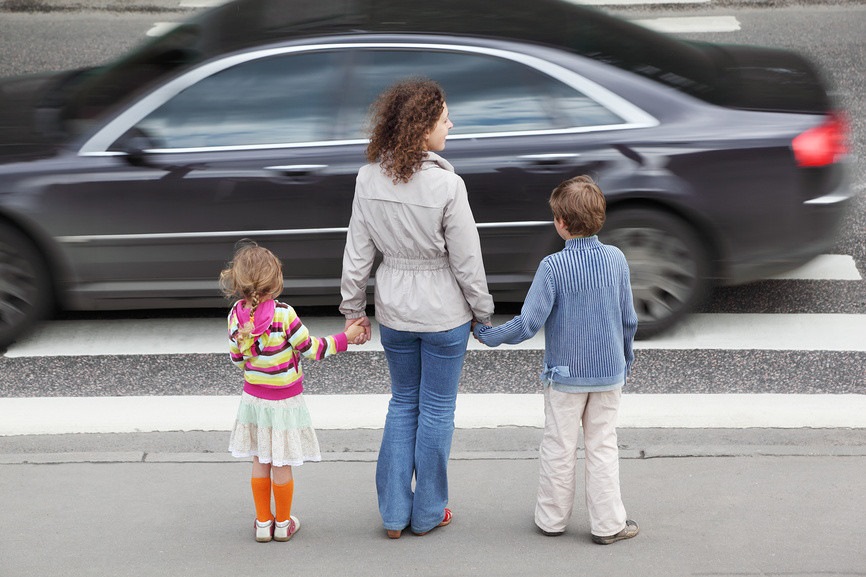 Road safety
When you cross the street on foot
1. Stand on the pavement;
2. Look both ways for traffic.
When you ride your bike
1. Ride with the flow of  traffic;
2. Use bike lanes;
3. Wear bright clothes.
When you travel on a bus
1. Use handgrips;
2. Don’t lean out of the window;
3. Don’t talk to the driver.
When you travel in a car
1. Wear a seat belt;
2. Don’t block the rear view mirror;
3. Don’t play with the car door handles.
Cluster
bus
driver
breaks
bicycle
car
tyre
bright clothes
seat belt
New words:
1. Kerb                                         9. Zebra crossing
2. Pavement
3. Traffic lights
4. Flow
5. Traffic warden
6. Bike lanes
7. Seat belt
8. Handgrips
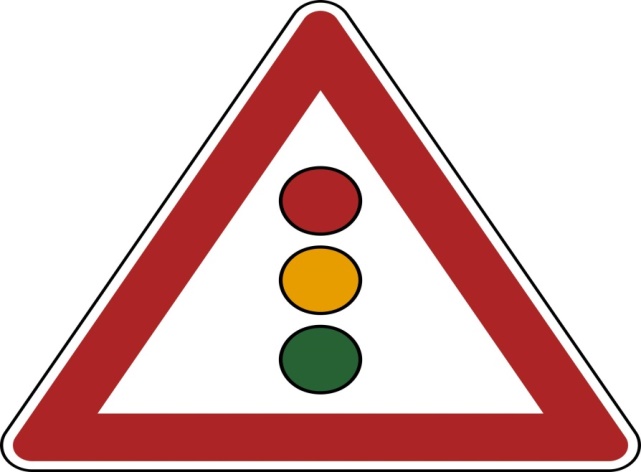 «Thin» and «thick» questions
Insert
I – interactive: самоактивизирующая "V" – уже знал; 
N – noting: системная разметка "+" – новое; 
S – system: для эффективного "–" – думал иначе; 
E – effective: чтение и размышление "?" –  непонятно или же вы хотели бы получить более подробные сведения по данному вопросу.  
R – reading 
T – thinking
Listen, choose the correct answer:Paula and David are on the street
Listen, choose the correct answer:The zebra crossing is quite far
Listen, choose the correct answer:David tells Paula to go quickly to the other side
Сinquain
Thank you
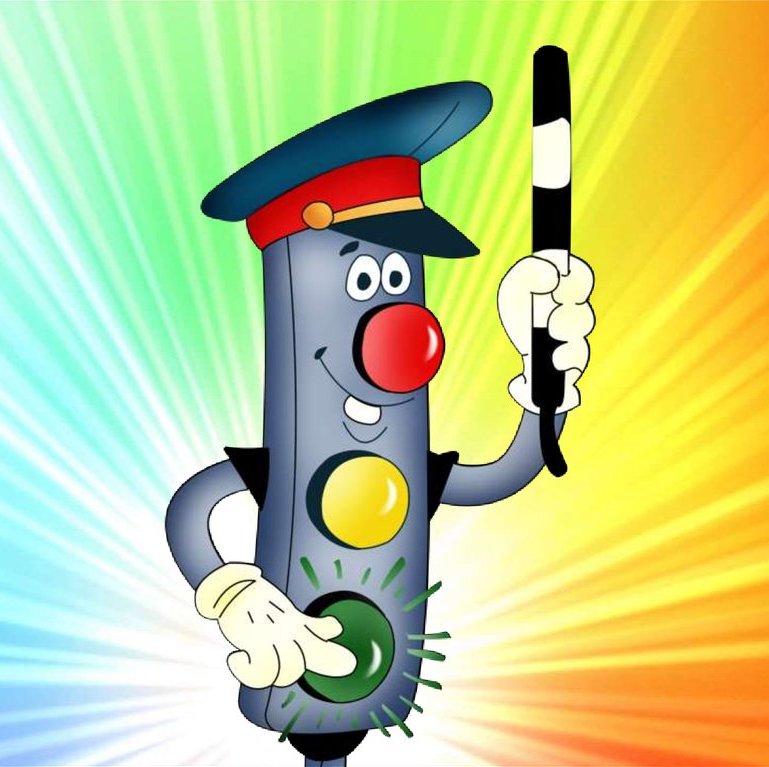